Doa Penjagaan Misi
Allah Bapa, misionari kami Paderi Rebecca berusaha untuk menyelamatkan domba sesat di antara para pelarian di Asia Tenggara. Kami bersyukur kepada Tuhan untuk memakai dia mendidik banyak anak dari komuniti pelarian dan menjangkau keluarga mereka. Tahun ini, pusat pendidikan di mana dia melayani memiliki seorang guru besar baru. Kami berdoa
1/3
Doa Penjagaan Misi
agar Roh Kudus mengurapinya dengan visi dan kekuatan untuk memimpin pusat pendidikan tersebut terus bertumbuh. Kami juga berdoa agar Roh Kudus membimbing Misionari Rebecca untuk beradaptasi dengan semester sekolah yang baru dan menjadi gembala yang baik bagi 90 orang muridnya. Mohon Roh Kudus menerangi hati para murid, supaya mereka
2/3
Doa Penjagaan Misi
datang ke kelas dengan berdisiplin, mengikuti progres pelajaran, dan mengenal Injil Yesus Kristus. Dalam nama Tuhan Yesus Kristus, Amin.
3/3
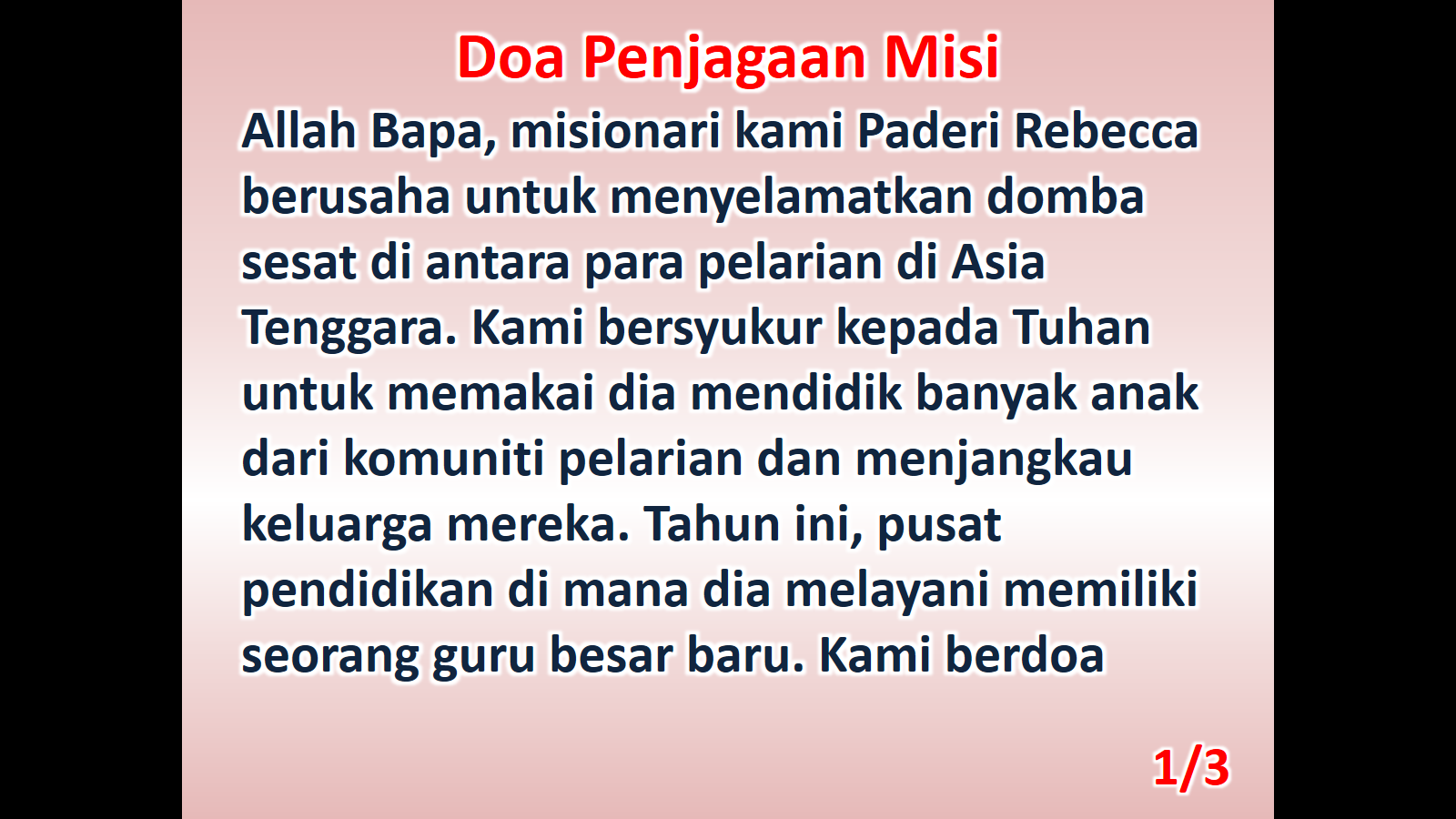 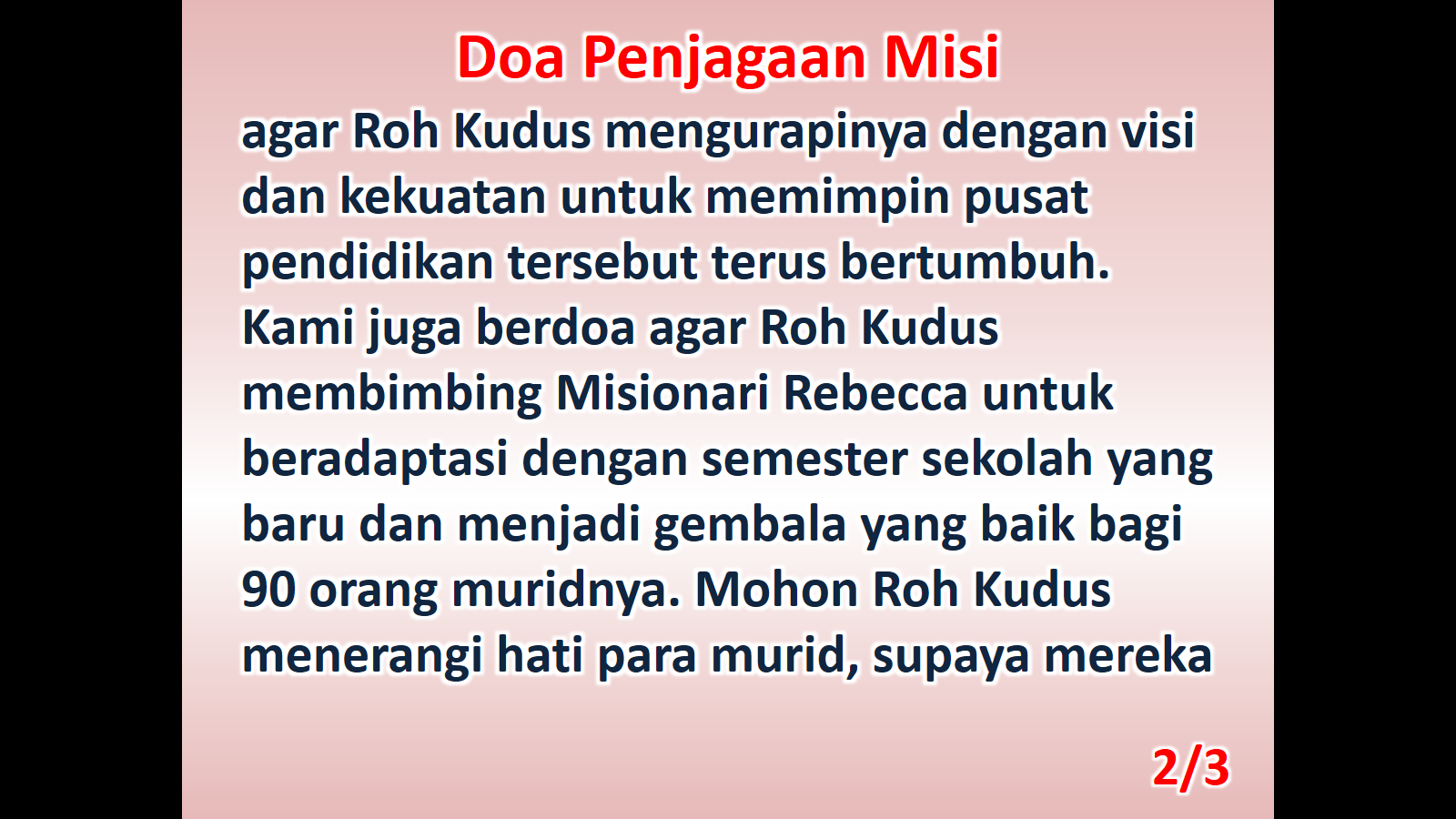 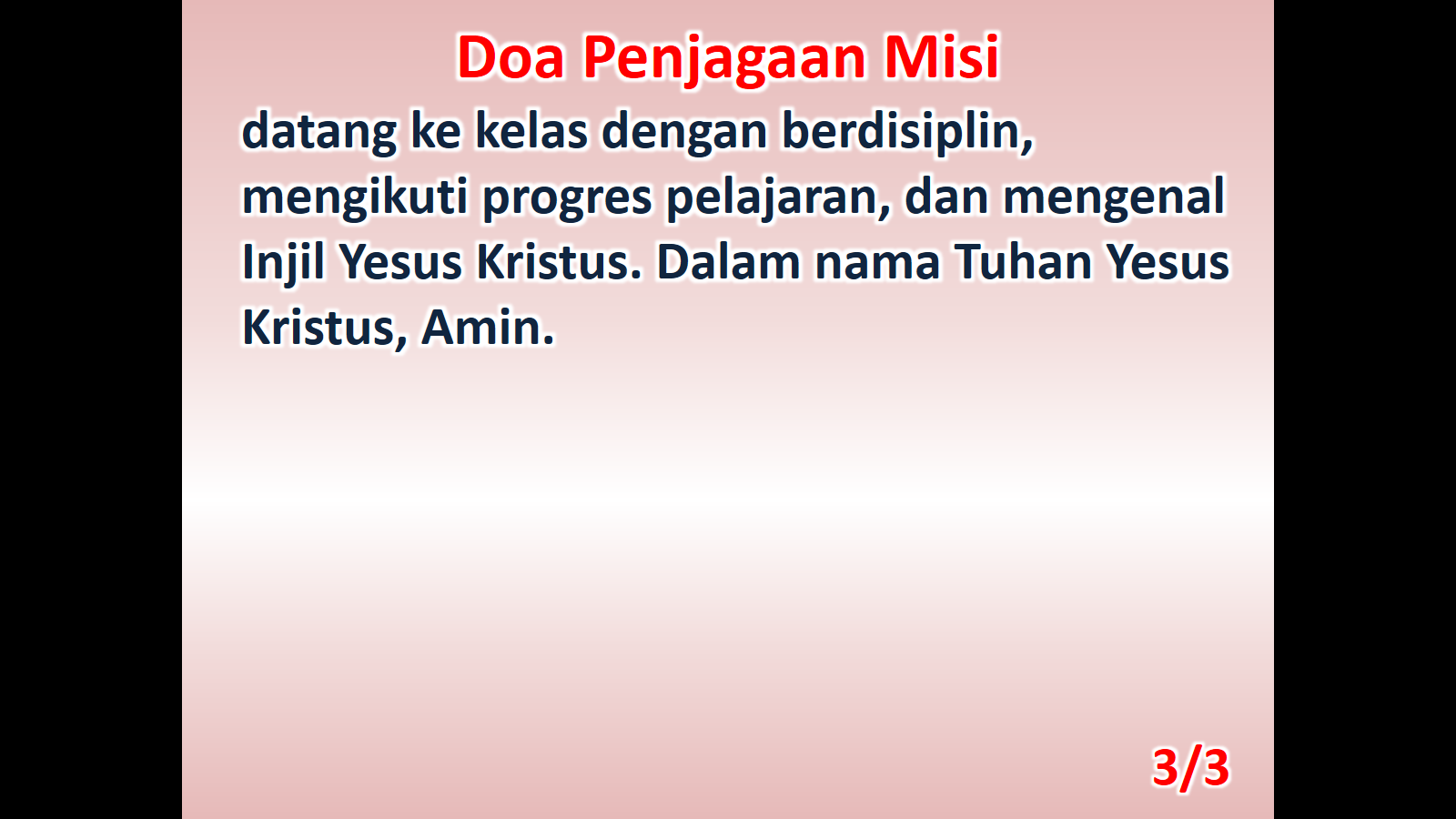